Ignacije Lojolski
španjolski svetac i utemeljitelj Družbe Isusove.
2.dio
VELIKAGEOGRAFSKA OTKRIĆA
16.stoljeće
VELIKA   GEOGRAFSKA  OTKRIĆA
UZROCI
Pad Carigrada ( Osmanlije) 1453.g.
Prekid trgovine s Istokom
Potražnja za trgovačkom robom
Želja za bogaćenjem
Sigurnija plovidba
Nove spoznaje o  svijetu
Humanizam i renesansa
Pogledaj i nauči bolje
https://youtu.be/p_nnB0SiwfQ
https://wordwall.net/hr/resource/886558/povijest/kategoriziraj-uzroke-velikih-geografskih-otkri%c4%87a
…mala provjera
VELIKA   GEOGRAFSKA  OTKRIĆA
Portugalska istraživanja i otkrića
Španjolska istraživanja i otkrića
Bartolomeo Diaz-Rt Dobre nade,1487.
Vasco da Gama-put do Indije,1498.
Kristofor Kolumbo genovski bankar u službi španjolske krune-otkriće Amerike,1492
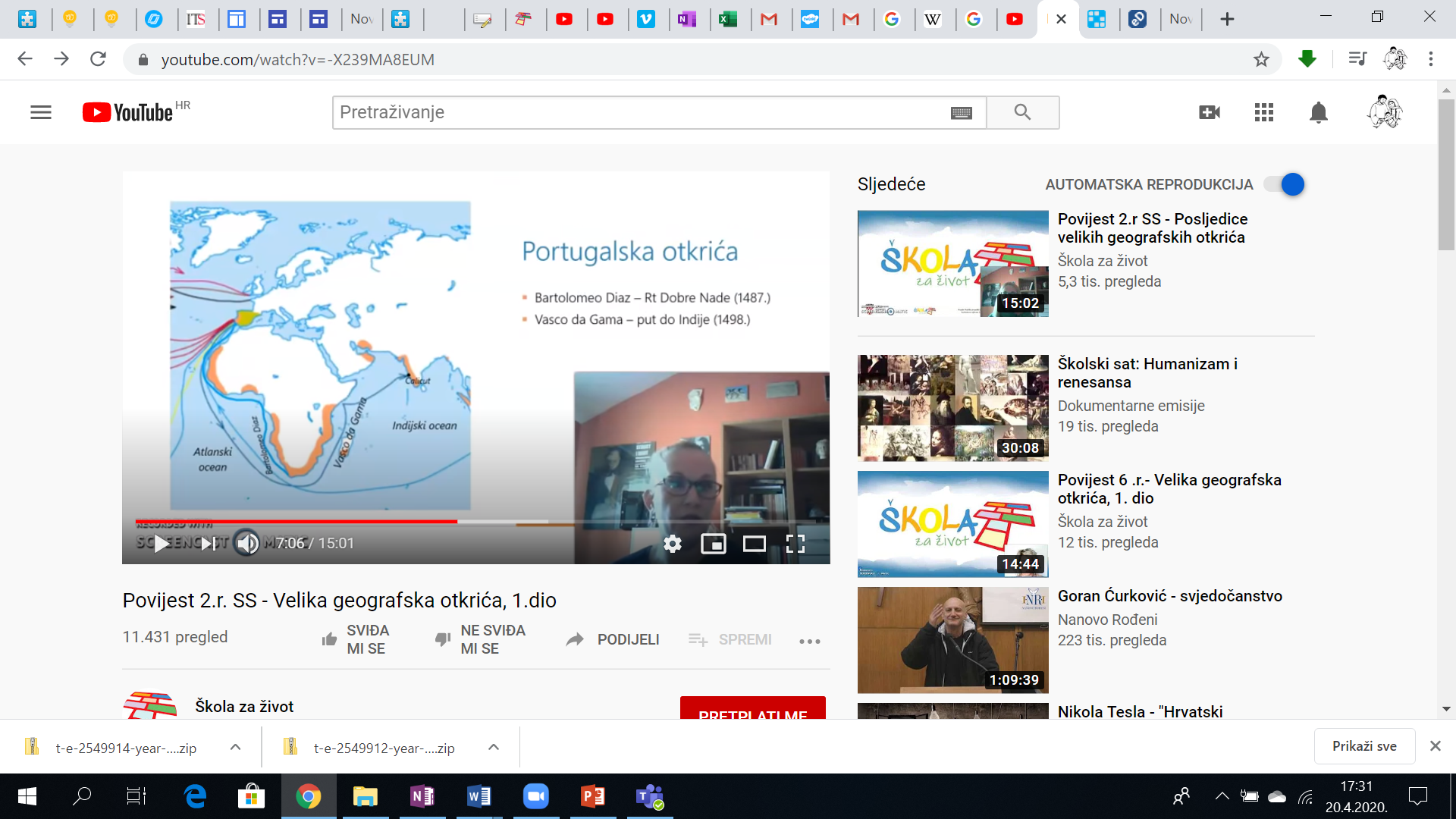 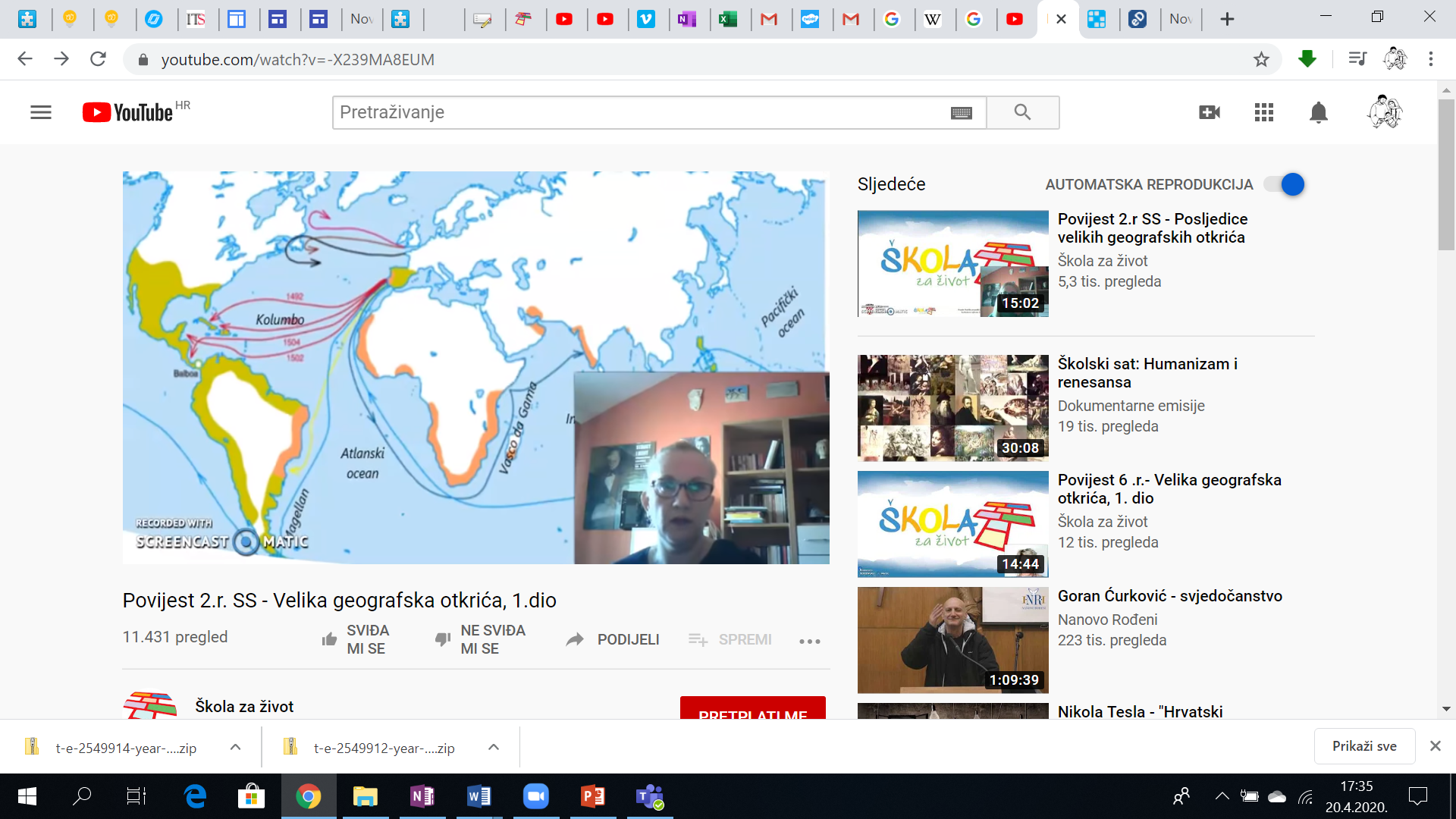 najslavniji istraživači
Kristofor Kolumbo, 
Vasco da Gama, 
Pedro Álvares Cabral, 
John Cabot, 
FerdinandMagellan.
Vremenski okvir
Karta Novoga svijeta – Sjeverne i Južne Amerike – koju je izradio njemacki kartografSebastian Münster oko 1552. godine. Vidljive su zastave Španjolske i Portugalakraj njihovih posjeda u Novome svijetu. Veliki brod s lijeve strane predstavljaMagellanov brod Victoria, koji je prvi oplovio svijet 1522. godine
[Speaker Notes: Tijekom stotinu godina od polovice 15. stoljeca do polovice 16.stoljeca, europski su istraživaci posjetili vecinu nastanjenih krajeva svijeta i
otkrili da je svijet mnogo prostraniji i raznolikiji no što je itko mogao i zamisliti.Njihova izvješca, koja su se širila zahvaljujuci novoj tehnici tiska, privlacila
su pažnju široke publike.]
Tko je Kristofor Kolumbo
[Speaker Notes: Nakon uvoda krećem i na glavnu temu…]
Čovjek koji je „otkrio”  Ameriku ali to nikada nije saznao…
Ili je samo pronašao put iz Europe do kontinenta koji je postojao
Kako je do toga došlo?
Imam još pitanja.
Video
Klik na sliku
Pažljivo gledajte i učite!
Ukratko:?
..smatra da je Zemlja okrugla
…ipak za nas u Europi to je bilo 
OTKRIĆE!!!
..traži financijsku podršku u Portugalu ,a dobiva je u Španjolskoj
Kolumbo …
12.10. 1492.
Stiže do otočića Guanahani (San Salvador-Sv.Spasitelj)
3.8.1492. kreće na put s flotom od tri  karavele
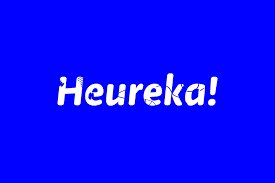 …za razmišljanje!
Kakav je Kolumbov stav prema domorocima?
Što ga interesira?
…je li Kolumbo pozitivna ili negativna osoba?
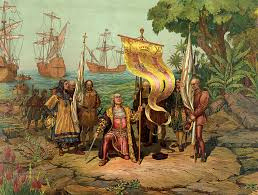 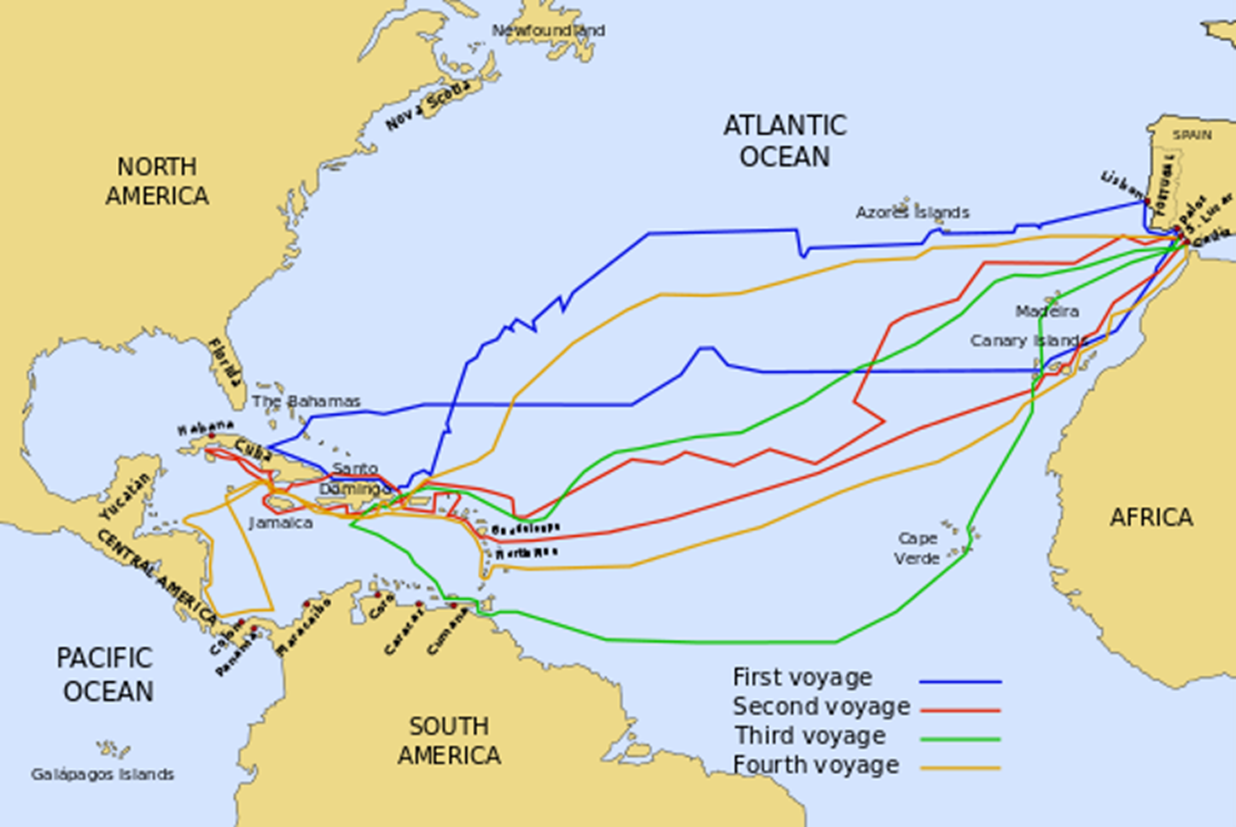 Rezultati i posljedice?
bogaćenje/pljačka
prisilni rad domorodaca i bolesti
istrebljivanje
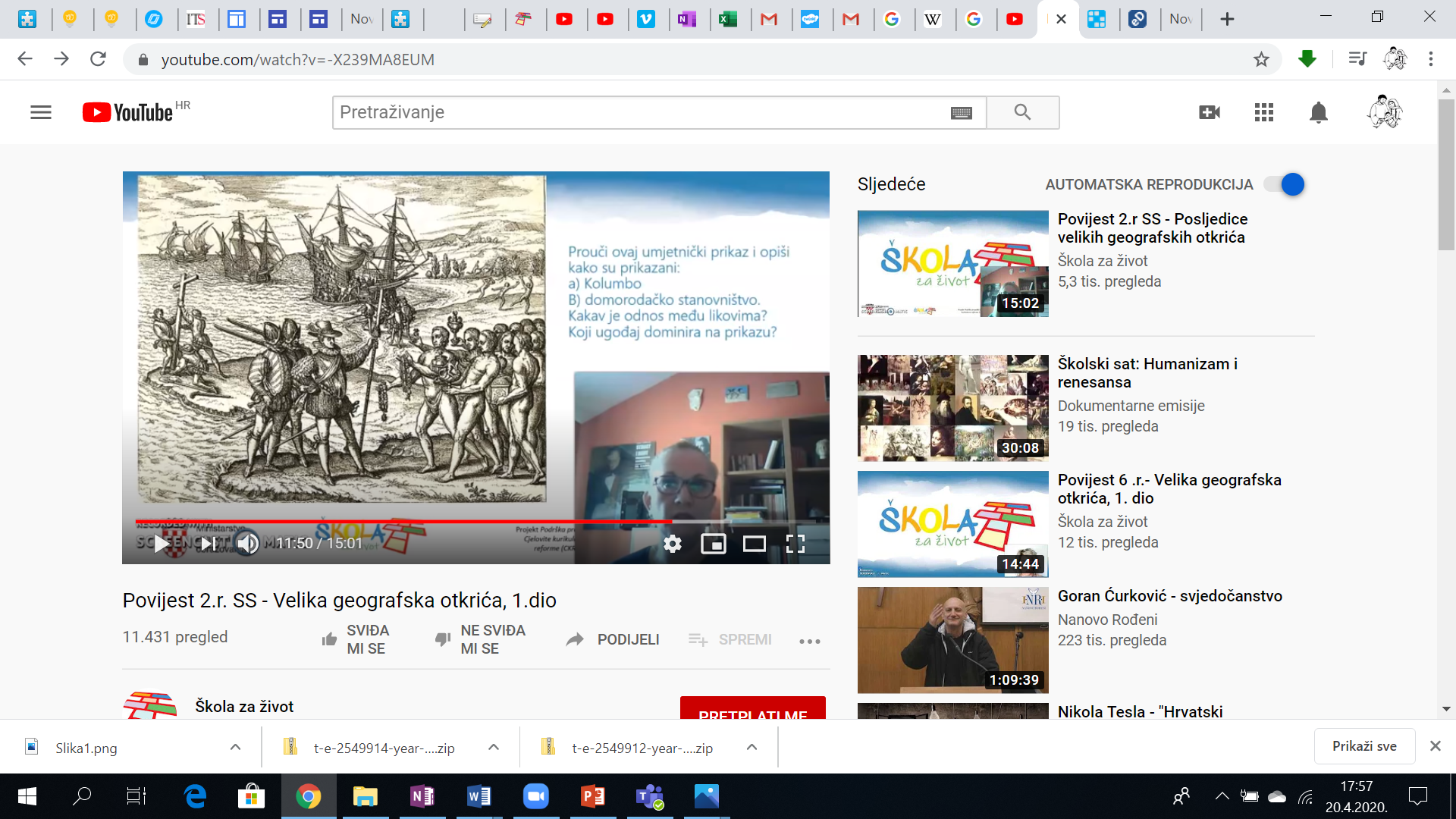 početak trgovine robljem iz Afrike
nove biljke i životinje
Slika govori više od riječi…
Gdje je tu Ignacije ?
Otkriće novih naroda, različitih religija i kultura i navještanje EVANĐELJA
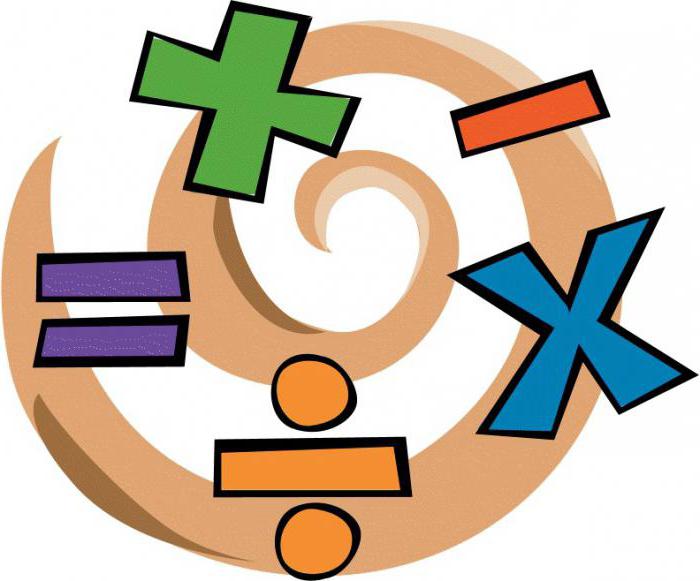 Novi narodi
MISIONARI
ISUSOVCI
EVANGELIZACIJA
INKULTURACIJA
https://forms.office.com/Pages/ResponsePage.aspx?id=FvJamzTGgEurAgyaPQKQkQjCM_rtuWhEvsKU0hOzhaVUQ0FKOEdHWE5NU0ZOVkM1MDIwSjZFMlRSMC4u
Forms https://forms.office.com/Pages/DesignPage.aspx?fragment=FormId%3DFvJamzTGgEurAgyaPQKQkQjCM_rtuWhEvsKU0hOzhaVUQ0FKOEdHWE5NU0ZOVkM1MDIwSjZFMlRSMC4u%26Token%3D3b5a137e92aa4a739ab200ef5364b23c


https://forms.office.com/Pages/ShareFormPage.aspx?id=FvJamzTGgEurAgyaPQKQkQjCM_rtuWhEvsKU0hOzhaVUQ0FKOEdHWE5NU0ZOVkM1MDIwSjZFMlRSMC4u&sharetoken=8K87gvh7aFYLfIB5xPmT
Za učenike
https://forms.office.com/r/PgxsyiX51e
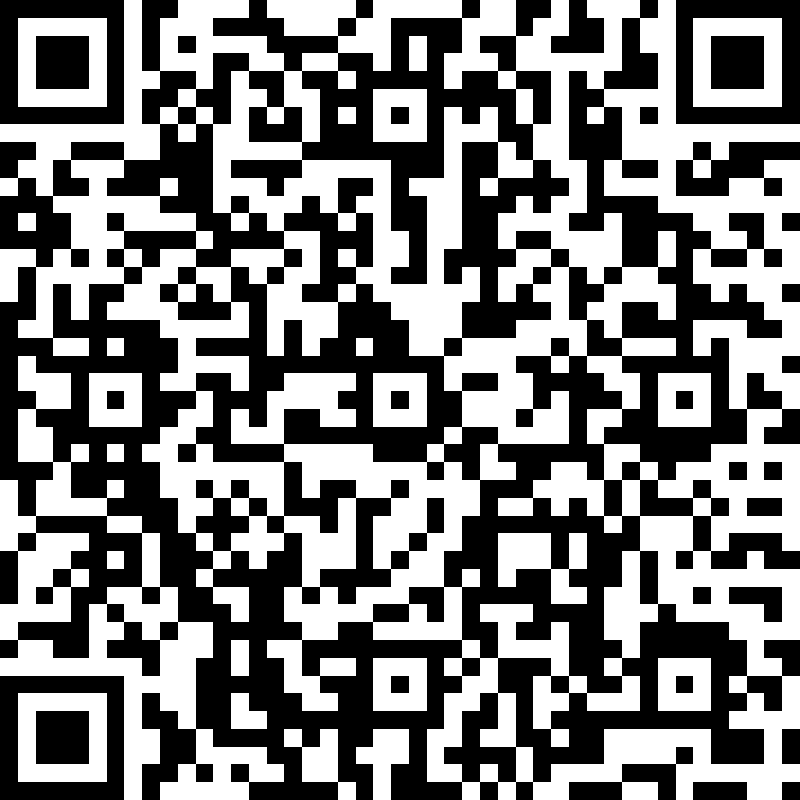